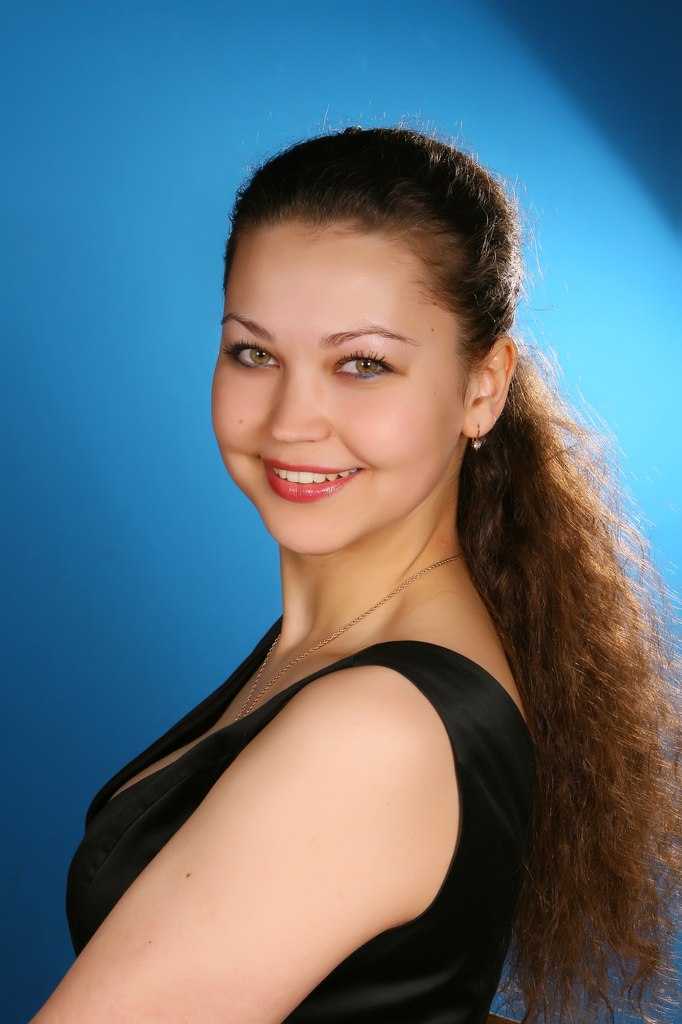 Проблемное обучение на уроках истории как средство повышения мотивации
Сумарокова Анна Сергеевна, 
учитель истории и обществознания МАОУ СОШ № 13
“Самостоятельность головы учащегося – единственное прочное основание всякого плодотворного учения”./К.Д.Ушинский/
Проблемное обучение на уроках истории как средство повышения мотивации
Цель
усвоение результатов научного познания, системы знаний, формирования познавательной самостоятельности ученика, развития его мыслительных способностей.
Проблемное обучение на уроках истории как средство повышения мотивации
Задачи: 
усвоение учащимися знаний, умений в ходе активного поиска и самостоятельного решения проблемы;
воспитание активной творческой личности, умеющей видеть, ставить и разрешать нестандартные проблемы;
повышение мотивации обучения.
Этапы проблемного обучения
Общие методы
Типы проблемных ситуаций
Условия реализации проблемного обучения
1. Работа должна проводиться систематически.
2. Важна роль мотивации действий, понимание, чему научатся дети в процессе работы над текстом.
3. Задания должны быть посильными.
4. Новизна – важное условие повышение интереса учащихся.
5. Эффективность работы определяется тем, в какой мере ее выполнение активизирует познавательные способности учащихся.
Спасибо за внимание!